Рябова  Єлизавета Федорівна

Вчитель російської мови та зарубіжної літератури

Синельниківська загальноосвітня щкола І-ІІІ ступенів №1
Презентація досвіду роботи вчителя
Моє педагогічне кредо
Будь сонцем для дітей: освітлюй, зігрівай, зрощуй!
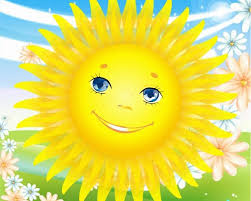 Науково-методична проблема:
Формування позитивного світосприйняття учнів як важливий фактор успішної соціалізації особистості.
У своїй діяльності користуюся
прийомами :  складання опорних схем і конспектів, побудування асоціативних ланцюжків, гронування, мозковий штурм, групова дискусія, складаня синквейнів.

формами : індивідуально-групова і групова робота, робота у парах, взаємонавчання, гра;

- методами : проблемного викладу матеріалу, проблемно-пошуковим, дослідницьким;

- технологіями : проблемного навчання, формування  позитивного світосприйняття.
Самоосвітня робота:
- курси підвищення кваліфікації при ДОІППО(2014р.);
-читання педагогічної преси та інтернет-видань;
підписка на фаховий журнал «Всесвітня література у середніх навчальних закладах України», «Зарубіжна література в школі»;
-відвідування психолого-педагогічних семінарів та педрад;
-вивчення досвіду вчителів міста.
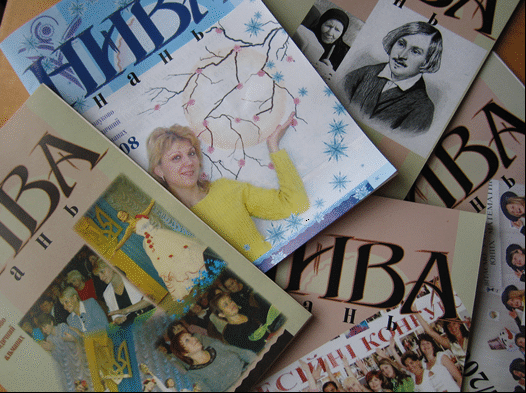 Мої публікації:
-методичні розробки з предмету на сторінках власного сайту (в електронному портфоліо);
науково-методичний альманах «Нива знань»(№4 2014р.);
статті на педагогічні теми у загальноросійському виданні «Моя сім’я» – 5 публікацій ;
-статті у місцевих газетах «Синельниківські вісті» та «Берег надій»;
-публікації на сайті школи.
Позакласні заходи з предмету:
-зйомки відефільму за баладою Ф.Шиллера «Рукавичка»;

камерний вечір поезії для учнів 10 класу;

-літературний КВК у 5 класі та ін.
Моніторинг навчальних досягнень за атестаційний період (якісний показник)
Робота з класом
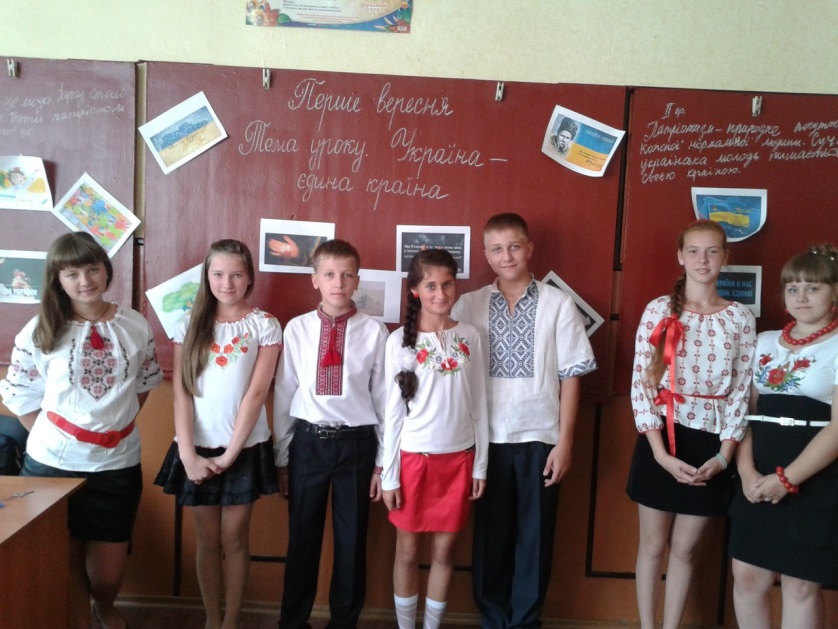 Проблема класного колективу : виховання громадянської свідомості учнів шляхом залучення до життя суспільства як важлива складова соціалізації особистості.
Робота з обдарованими дітьми:
-підготовка до участі у предметній олімпіаді;
розвиток творчих здібностей у написанні прозових і поетичних творах;
-залучення до участі в обласному конкурсі «Юнтелпрес» (у жанрах «Фоторепортаж» і «Шкільна радіопрограма»);
-участь в «Благодійному читацькому марафоні».
Мої нагороди:
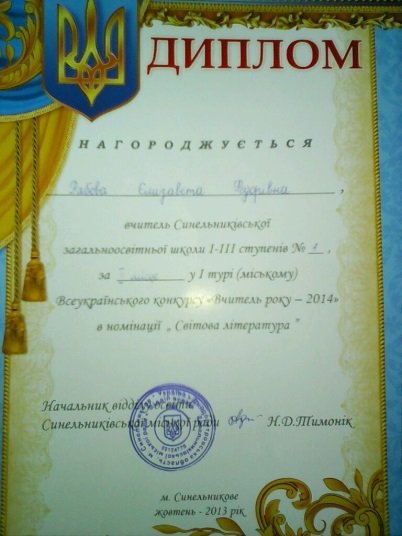 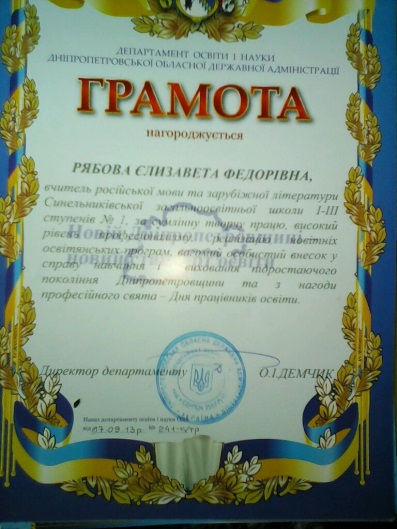 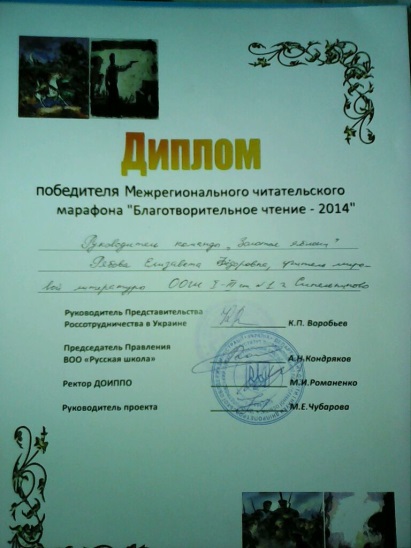 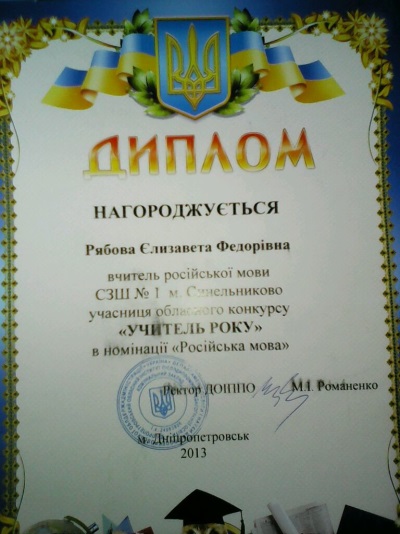 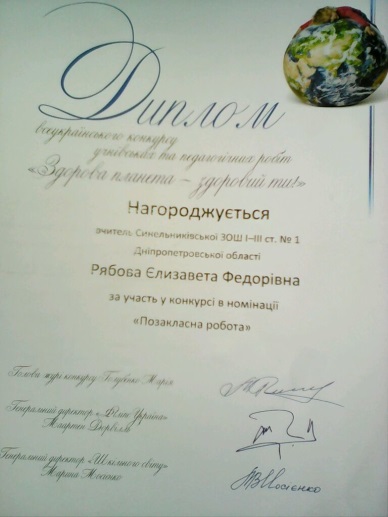 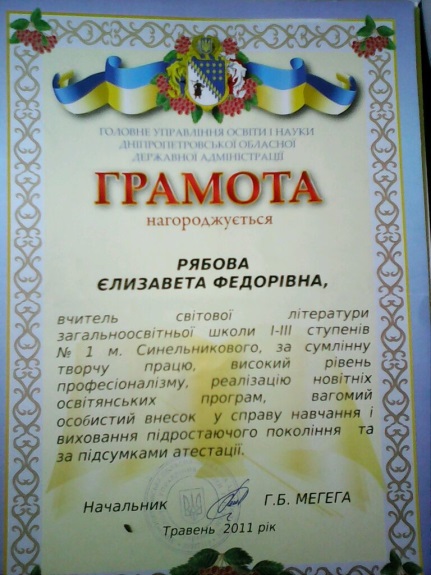 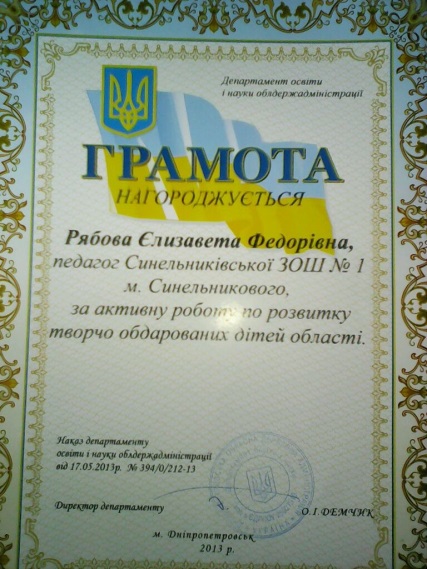 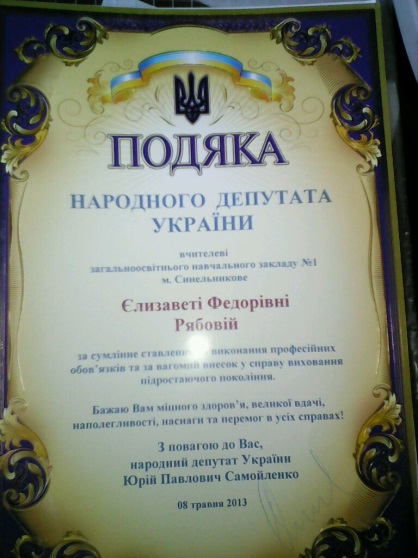 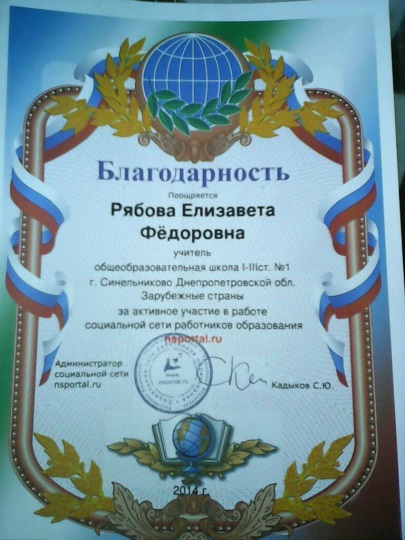 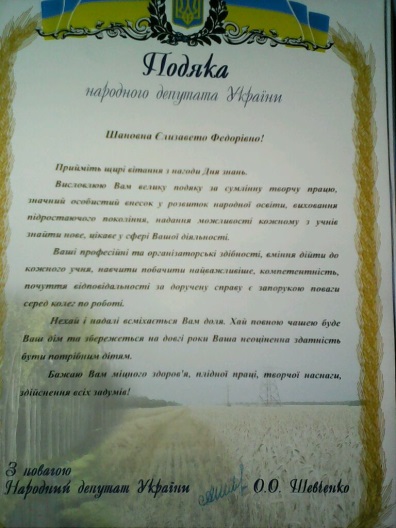 Дякую за увагу!
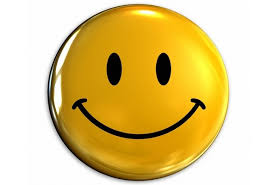